PROJEKT     MIEJSCOWEGO  PLANUZAGOSPODAROWANIA PRZESTRZENNEGOGMINY MSZCZONÓW
Obejmujący działki nr ew. 179/16 i 179/17 położone w miejscowości Gąba
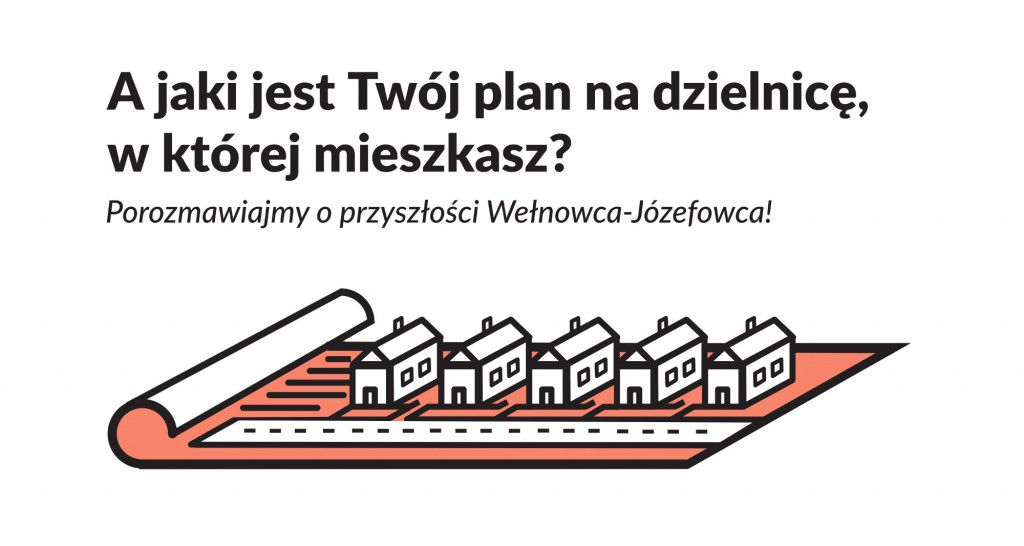 Uchwała Nr LXII/537/23 Rady Miejskiej w Mszczonowie z dnia 28 czerwca 2023r. w sprawie przystąpienia                                         do sporządzenia miejscowego planu zagospodarowania przestrzennego gminy Mszczonów obejmującego działki nr ew. 179/16 i 179/17 położone w miejscowości Gąba
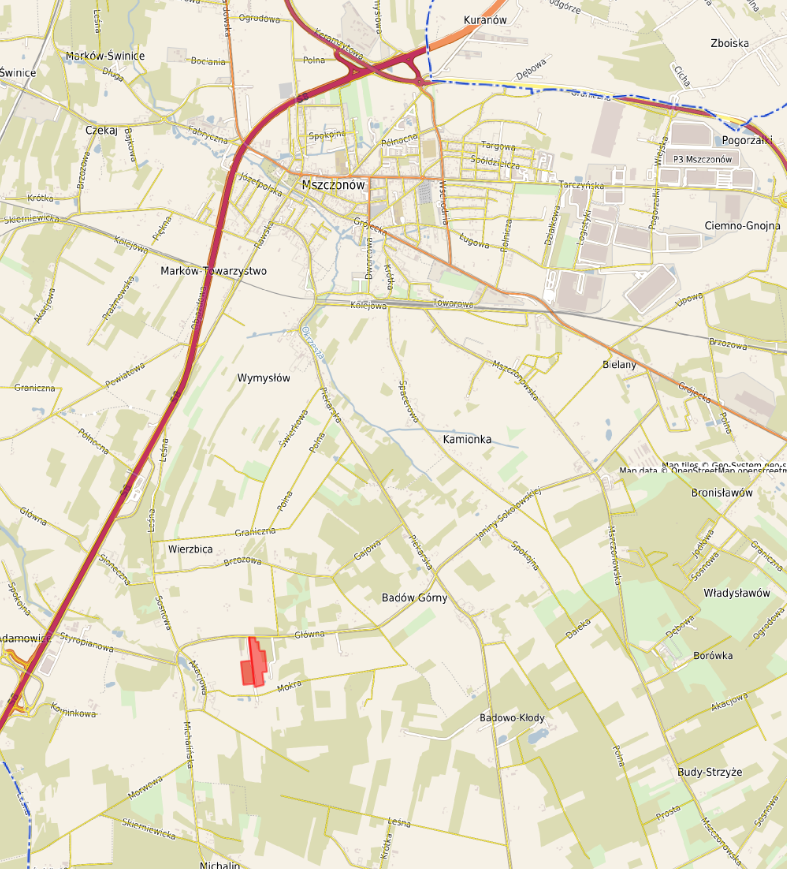 Plan obejmuje dwie działki ewidencyjne o nr 179/16 i 179/17 o łącznej pow. 5,53ha. Jest to teren zlokalizowany przy drodze lokalnej (ul. Główna).
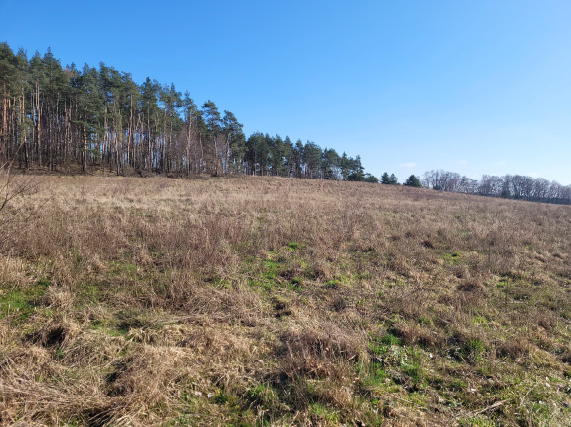 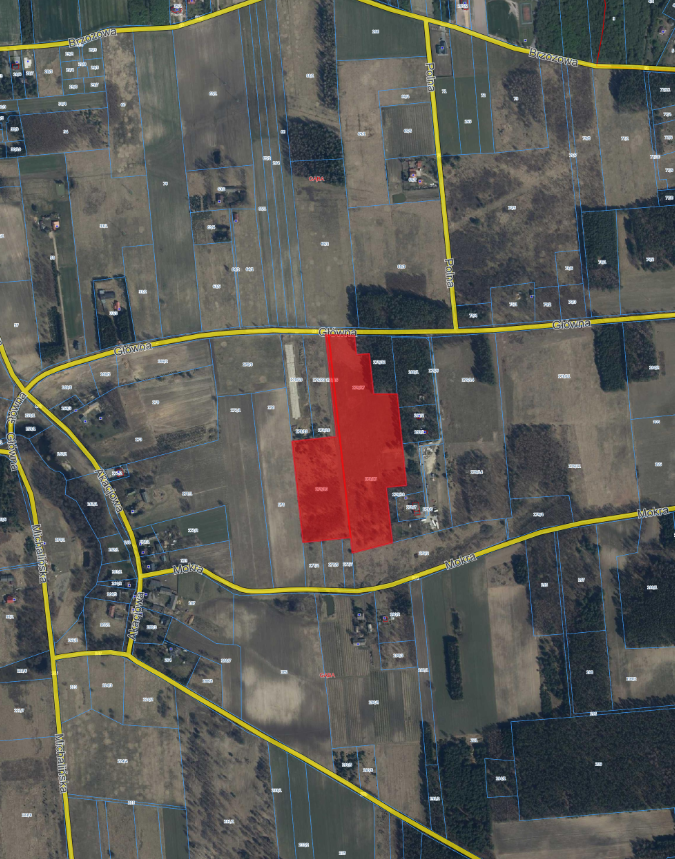 Obszar planu jest niezabudowany, obejmuje odłogowane grunty rolne.
ul. Główna
ul. Mokra
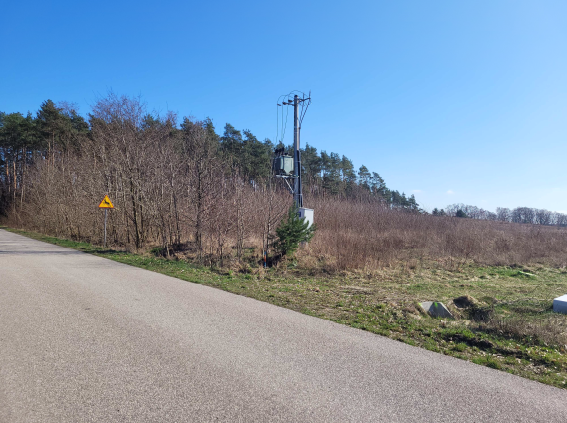 ul. Akacjowa
Na działce o nr ew. 179/17, bezpośrednio przy drodze gminnej zlokalizowana jest stacja trafo.
Procedura sporządzania m.p.z.p. - zgodnie z art. 17 ust. 2 ustawy z dnia 27 marca 2003 r. o planowaniu i zagospodarowaniu i zagospod. przestrzennym ( Dz. U. 2023. 977 z późn. zm. oraz z związku z art. 67 ust. 3 ustawy  z dnia 7 lipca 2023 r . o zmianie ustawy o planowaniu i zagospodarowaniu przestrzennym oraz niektórych innych ustaw (t.j. Dz. U. z 2023r. poz. 1688) )
Ogłoszono w prasie miejscowej oraz przez obwieszczenie w Internecie i na tablicy ogłoszeń o podjęciu uchwały o przystąpieniu do sporządzania planu, określając formę, miejsce i termin składania wniosków do planu, nie krótszy niż 21 dni od dnia ogłoszenia;
 Zawiadomiono, na piśmie, o podjęciu uchwały o przystąpieniu do sporządzania planu instytucje i organy właściwe do uzgadniania i opiniowania planu;
 Sporządzono projekt planu miejscowego – wnioski;
Sporządzenie prognozy oddziaływania na środowisko; 
Sporządzenie prognozę skutków finansowych uchwalenia planu miejscowego;
Wystąpienie o opinie i uzgodnienia projektu planu;
Wprowadzenie zmian wynikających z uzyskanych uzgodnień i opinii;
Ogłoszenie o wyłożeniu projektu planu do publicznego wglądu 
  
   wyłożenie  od 22.05.2024r  do 13.06.2024r.
  dyskusja publiczna w dniu 12 czerwca 2024r. 
   uwagi do dnia 1 lipca 2024r. –  brak uwag
W obszarze niniejszego planu obowiązują ustalenia mpzp zgodnie z Uchwałą Nr XXIX/217/16 Rady Miejskiej w Mszczonowie    z dnia 23 listopada 2016r. w sprawie miejscowego planu zagospodarowania przestrzennego gminy Mszczonów obejmującego fragment miejscowości Gąba. (Dz. Urz. Woj. Maz. 2017 poz. 362 z dnia 30.01.2017r.)
Wyrys ze Studium uwarunkowań i kierunków zagospodarowania przestrzennego Gminy MSZCZONÓW
MN1 - obszary rozwoju zabudowy mieszkaniowej jednorodzinnej i zagrodowej z dop. podstawowych usług obsługujących obszar. 


Dla strefy MN1 studium ustala: 
• wysokość zabudowy – do 12,0m, 
• max powierzchnię zabudowy – 45% powierzchni działki, 
• min powierzchnię biologicznie czynną – 50% powierzchni działki.
Teren zabudowy mieszkaniowej jednorodzinnej.
w ramach przeznaczenia terenu dopuszcza się infrastrukturę techniczną, komunikację, w tym miejsca do parkowania, budynki gospodarcze, garaże oraz urządzenia budowlane związane z zabudową i zagospodarowaniem terenu, utwardzenie działki, zbiorniki retencyjne oraz zieleń, które tworzą całość funkcjonalno-użytkową na działce budowlanej, w ramach określonego przeznaczenia terenu;
Zasady kształtowania zabudowy oraz wskaźniki zagospodarowania terenu.`
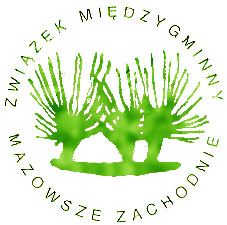 PRACOWNIA URBANISTYCZNO - PROJEKTOWA             96-315 WISKITKI UL. PLAC WOLNOŚCI 35              tel. (0-46) 856 – 93 -94
DZIĘKUJĘ ZA UWAGĘ